Родительское собрание «Портфолио ученика начальной школы»
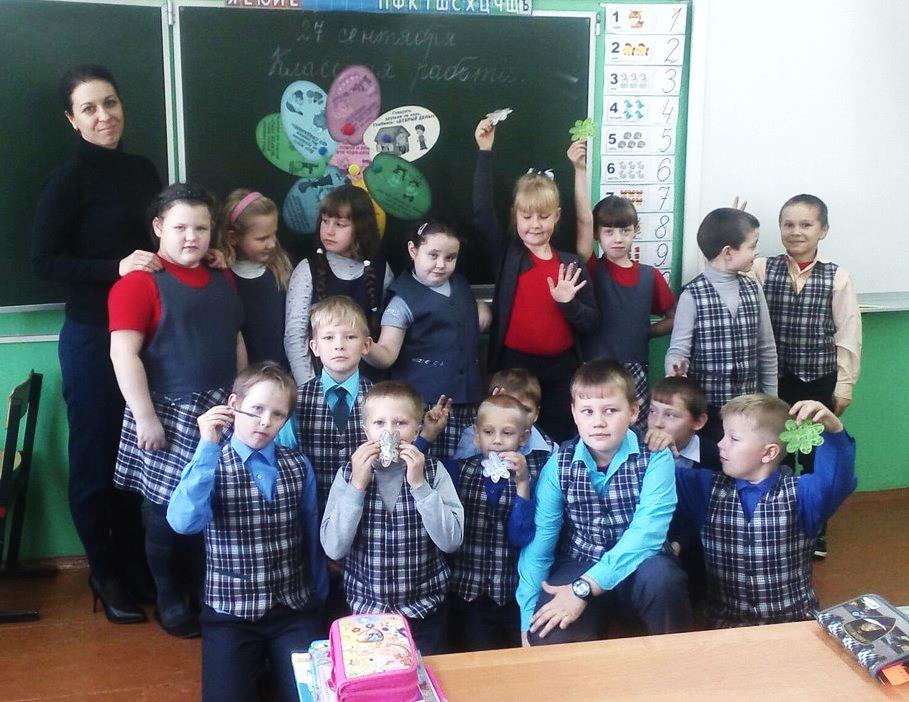 «Портфолио достижений»
- дневник вашего ребенка, куда вы вместе с ним и классным руко­водителем будете в течение многих лет записывать достижения
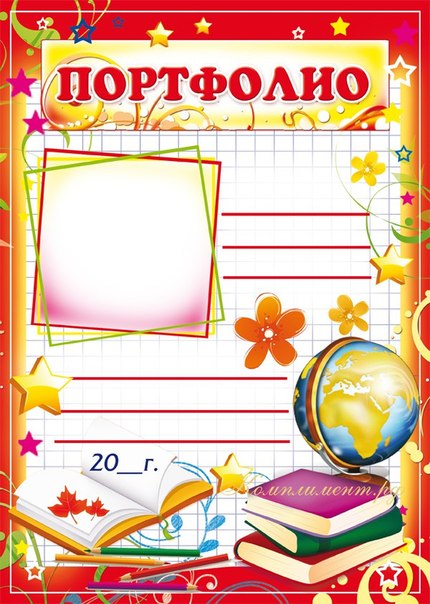 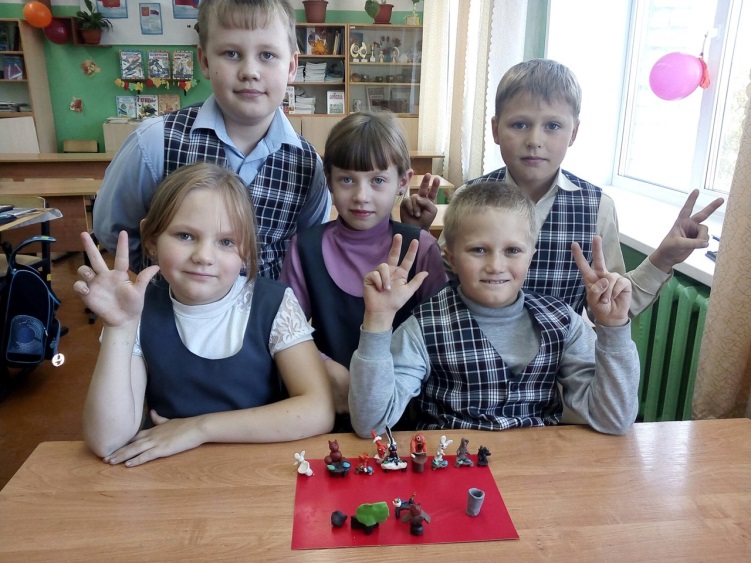 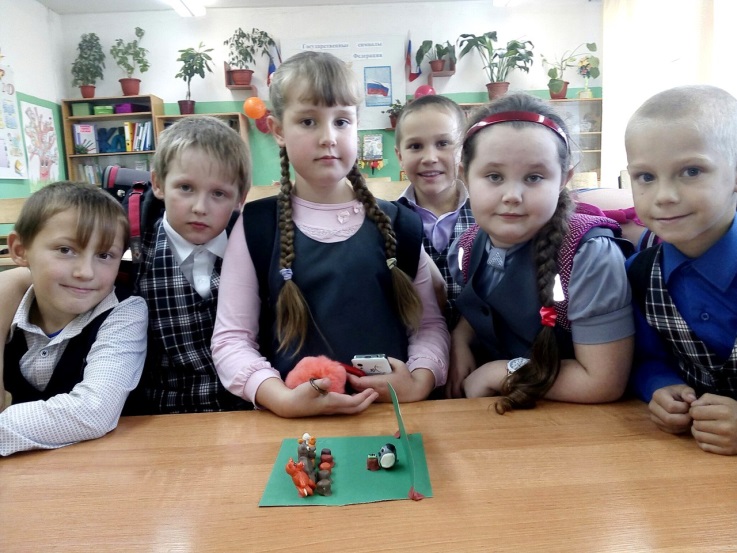 Портфолио - это способ фикси­рования, накопления и оценки индивидуальных достижений школь­ника в определенный период его обучения.
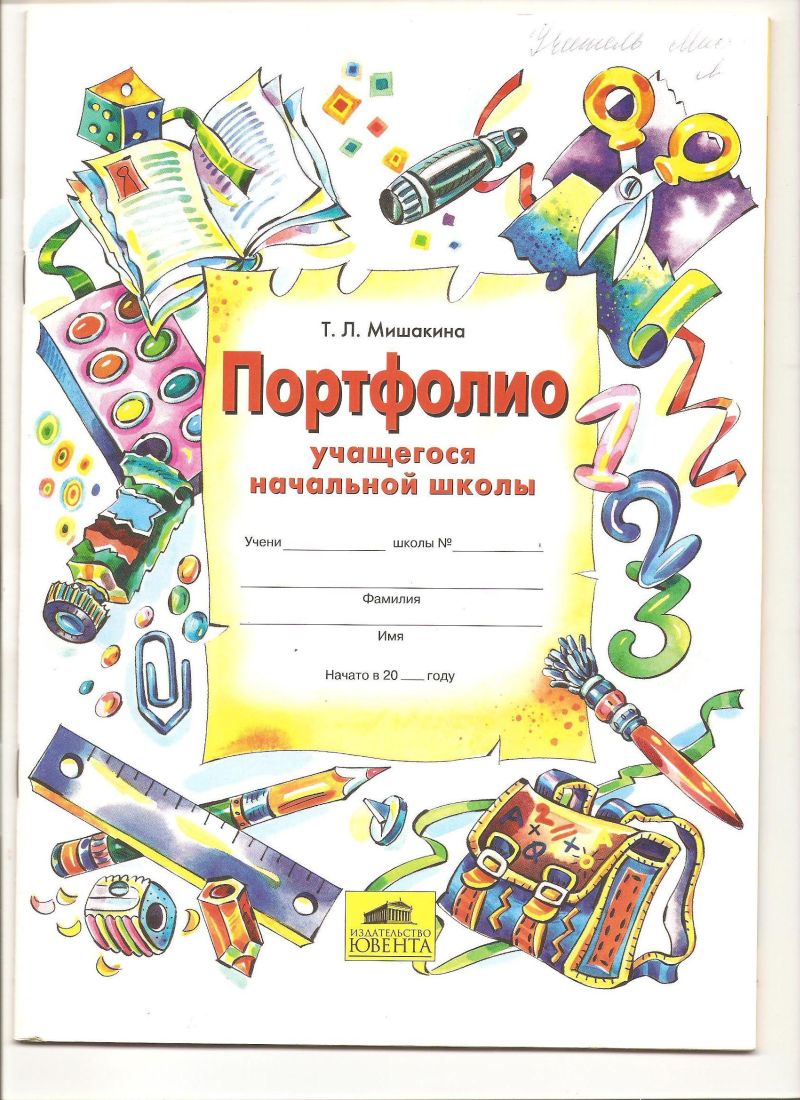 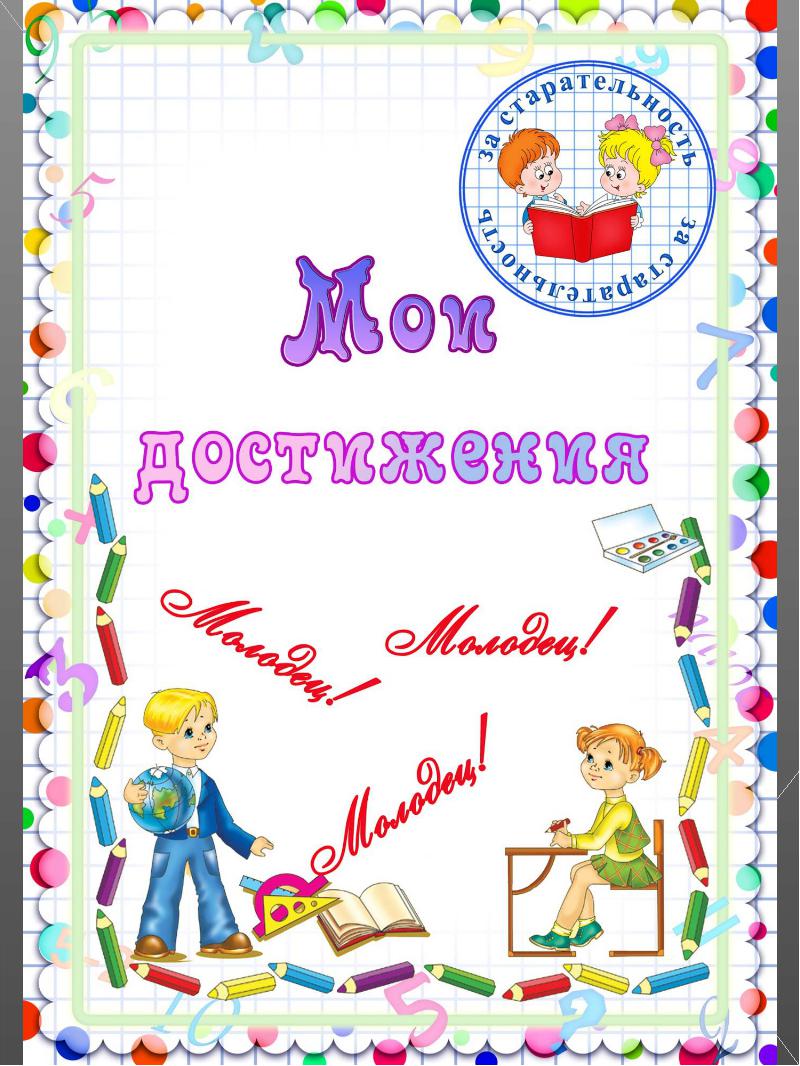 Для чего ученику портфолио?
позволит сделать оценивание оптимистичным, не допустить потери веры в себя, в свои силы в самом начале пути
то есть индивидуальный "портфель" образовательных достижений - результаты районных, областных олимпиад, интересные самостоятельные проекты и творческие работы.
«инструмент», с помощью которого у младших школьников формируется контрольно-оценочная самостоятельность
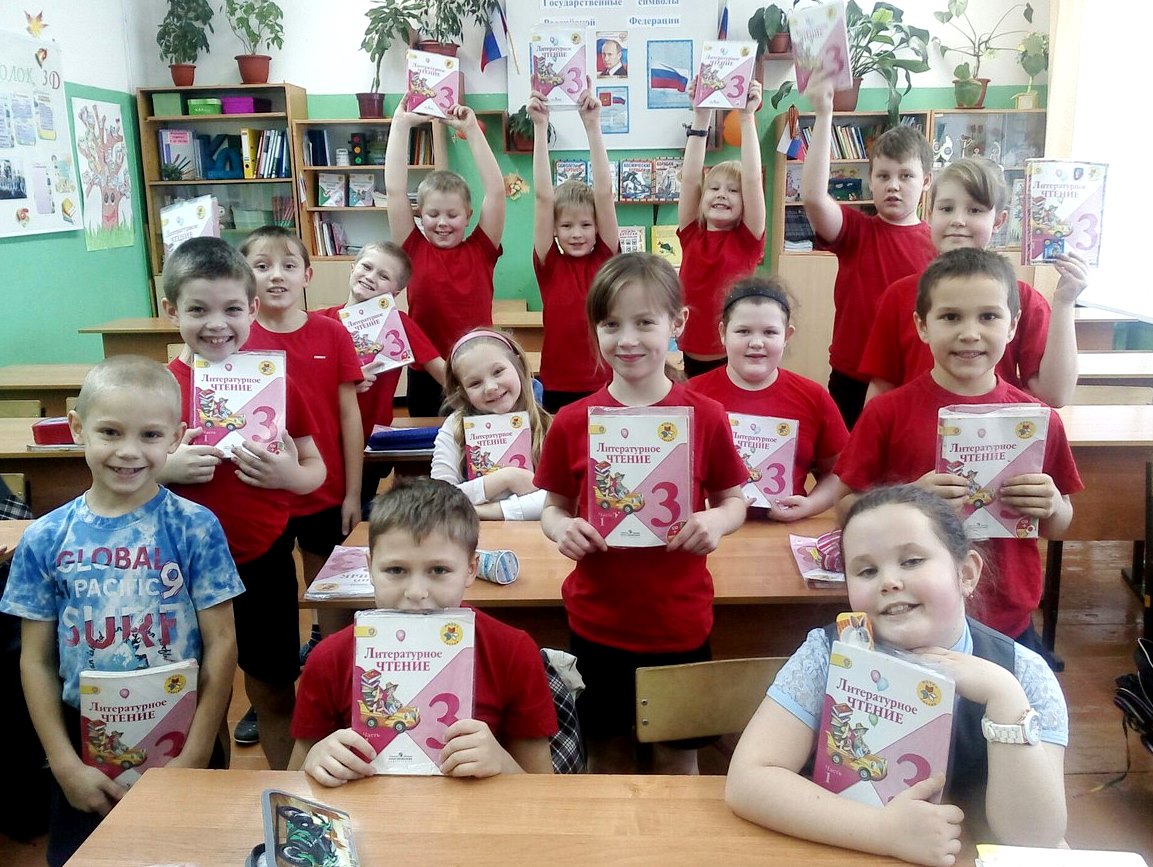 Цели и задачи ведения портфолио в начальных классах
создание ситуации успеха для каждого ученика, повыше­ние самооценки и уверенности в собственных возможностях;
максимальное раскрытие индивидуальных способностей ка­ждого ребенка, создание условий для его самореализации и самоактуализации в различных областях школьной и внешкольной жизни;
развитие познавательных интересов учащихся и формиро­вание готовности к самостоятельному познанию;
формирование установки на творческую деятельность и умений творческой деятельности, развитие мотивации дальнейшего творческого роста;
формирование положительных моральных и нравствен­ных качеств личности; стимулирование к самосовершенствованию;
приобретение навыков саморефлексии, формирование уме­ния анализировать собственные интересы, склонности, потребности и соотносить их с имеющимися возможностями («я реальный», «я идеальный»).
Что это даёт?
Как выглядит портфолио ученика начальной школы?
«Каждодневный творческий процесс ученика должен быть зафиксирован»
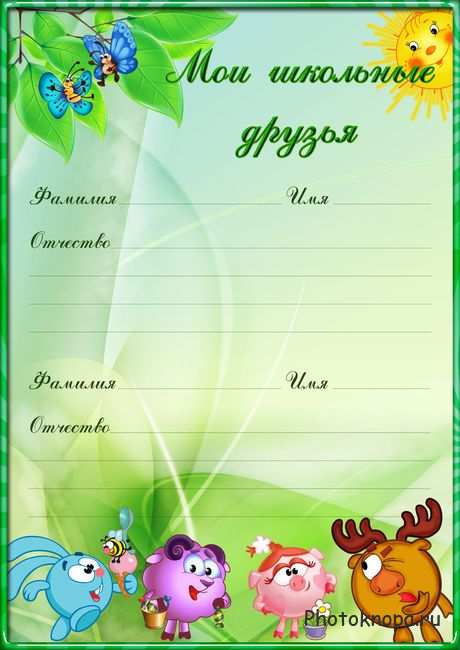 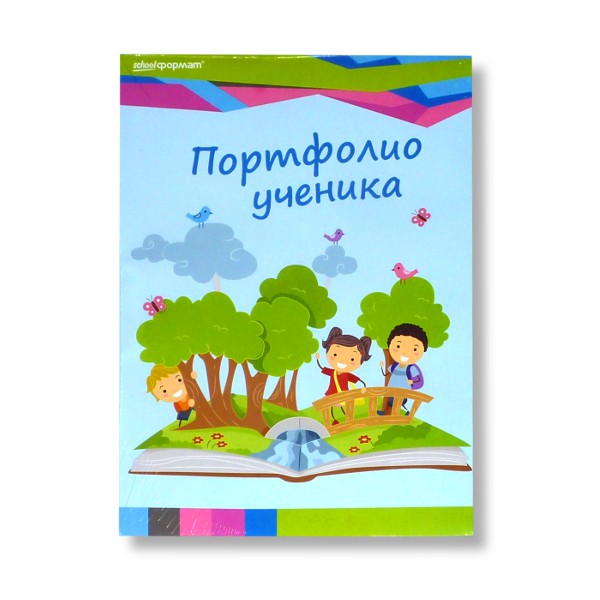 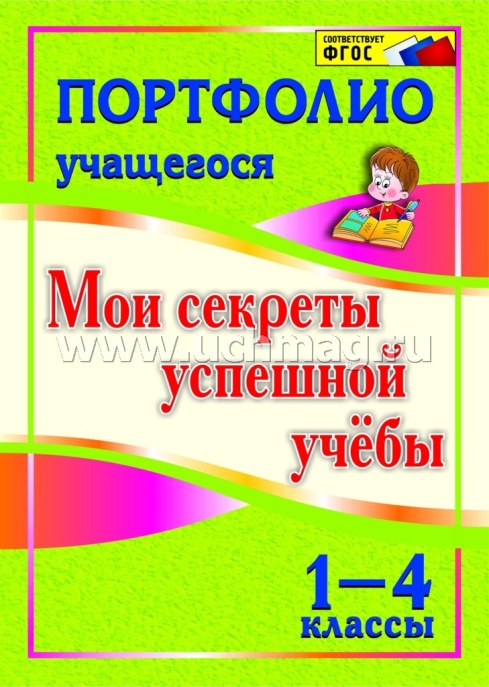 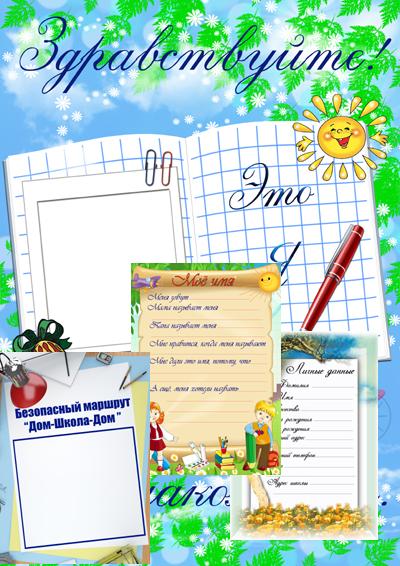 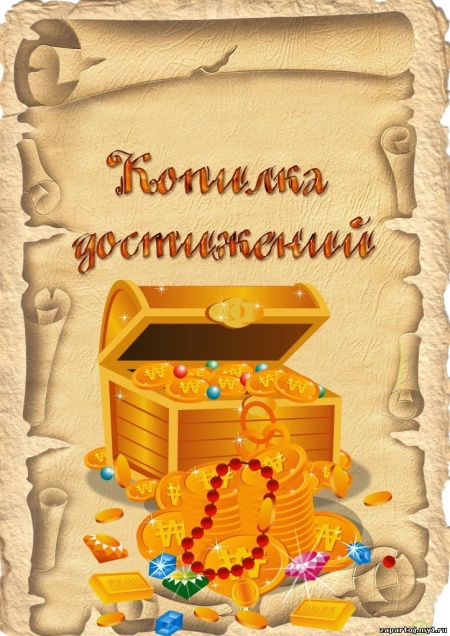 Содержание портфолио
На данный момент у ПОРТФОЛИО есть примерные разделы, 
которые можно дополнять различной интересной информацией:
1. Титульный лист
На этом листе указываются данные ребенка – 
Фамилия, Имя, Отчество, фотография ребенка, 
учебное заведение и город в котором учится ребенок, 
дата начала и окончания портфолио.
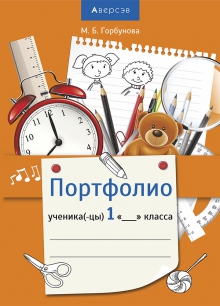 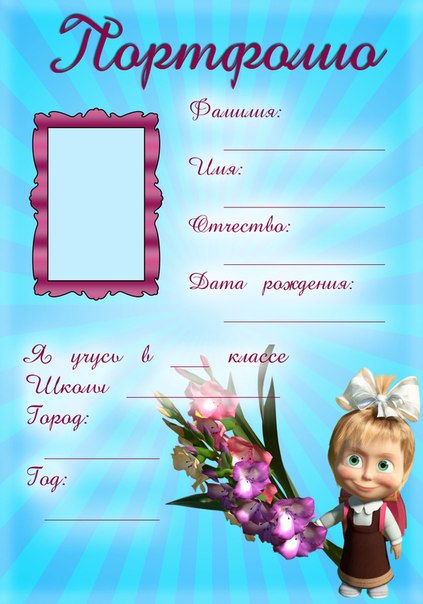 2. Раздел - Мой мир:В этом разделе добавляется информация, 
которая важна для ребенка. 
Примерный вариант страниц:

Личные данные (Обо мне) – дата рождения, 
место рождения, возраст. 
Можно указать домашний адрес, телефон.
Мое имя – напишите, что означает имя ребенка, 
откуда оно произошло, можно указать в честь кого назвали
(например, дедушка).
 А также, укажите известных людей носящие данное имя.
Моя семья – напишите короткий рассказ о своей семье 
или если есть желание и время, то о каждом члене семьи. 
Приложите к данному рассказу фотографии родных или 
рисунок ребенка, как он видит свою семью. 
В данную рубрику можно приложить родословную ребенка.
Мой город (Я живу) - в данном разделе указываем город проживания ребенка, в каком году и кем он был основан, чем знаменит этот город, какие интересные места есть.
Схема маршрута до школы – рисуем вместе с ребенком безопасный путь от дома до школы. Отмечаем опасные места – автомобильные дороги, железнодорожные пути и т.д.

Мои друзья – здесь перечисляем друзей ребенка (фамилия, имя), 
можно приложить фотографию друзей. 
А также пишем об увлечениях друга или общих интересах.
Мои увлечения (Мои интересы) – на данной страничке 
нужно рассказать, что ребенок любит делать, чем увлекается. 
По желанию ребенка можно рассказать о кружках/секциях, 
куда он дополнительно ходит.
3. Раздел - Моя школа:
Моя школа – адрес школы, телефон администрации,
 можно приклеить фотографию учреждения, 
ФИО директора, начало (год) учебы.
Мой класс – укажите номер класса, 
приклейте общую фотографию класса, 
а также можно написать небольшой рассказ о классе.

Мои учителя – заполняем данные о классном руководителе (ФИО + краткий рассказ, о том какой он), о педагогах (предмет + ФИО).
Мои школьные предметы – даем краткое описание по каждому предмету, т.е. помогаем ребенку понять для чего он нужен. Так же можно написать свое отношение к предмету. Например, математика сложный предмет, но я стараюсь, т.к. хочу научиться хорошо считать или мне нравится музыка, потому что я учусь красиво петь.
Моя общественная работа (общественная деятельность) – данный раздел желательно заполнить с фотографиями, где ребенок принимал участие в школьной жизни (например, выступал на празднике, оформлял класс, стенгазету, читал стихи на утреннике и т.д.) + краткое описание о впечатлении/эмоциях от выполнения общественной деятельности.
Мои впечатления (школьные мероприятия, 
экскурсионно-познавательные мероприятия) – 
тут всё стандартно, пишем коротенький 
отзыв-впечатление о посещении ребенка с классом экскурсии, музея, выставки и т.д. 
Отзыв можно оформить фотографией  с данного мероприятия или нарисовать рисунок.

4. Раздел - Мои успехи:
Моя учеба – делаем заголовки листов по каждому 
школьному предмету (математика, русский язык, чтение, музыка). 
В данные разделы будут вкладываться в файлы 
хорошо выполненные работы - самостоятельные, 
контрольные, отзывы о книгах, различные доклады и т.д.

Мое творчество – сюда мы размещаем творчество ребенка. 
Рисунки, поделки, его писательскую деятельность – сказки, рассказы, стихи. Про объемные работы тоже не забываем, фотографируем и добавляем к себе в портфолио. 
При желании, работы можно подписать – название, а также где участвовала работа (если выставлялась на конкурсе/выставке).
Мои достижения – делаем копии, и смело размещаем 
в этот раздел – похвальные листы, грамоты, дипломы, 
итоговые аттестационные ведомости, благодарственные письма.
Мои лучшие работы (Работы, которыми я горжусь) – 
сюда будут вкладываться работы, которые ребенок 
посчитает важными и ценными за целый год учебы.
 А оставшийся (менее ценный, по мнению ребенка) 
материал выкладываем, 
освобождая место для разделов для нового учебного года.

5. Раздел – Отзывы и пожелания (Мои учителя обо мне) – 
это страничка для педагогов, 
где они могут написать свои отзывы и 
пожелания по проделанной работе или итогам успеваемости.

6. Раздел – Содержание – на этом листе перечисляем все разделы, 
которые мы посчитали нужным включить 
с ребенком в портфолио.
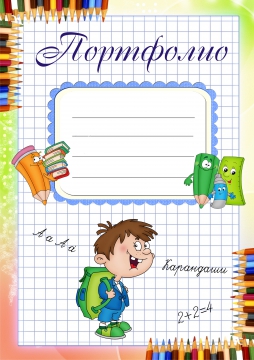 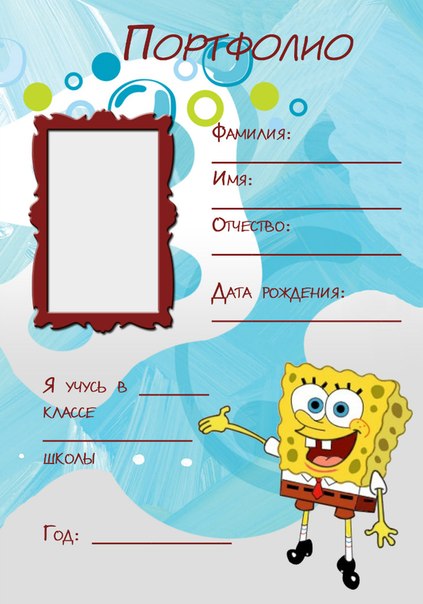 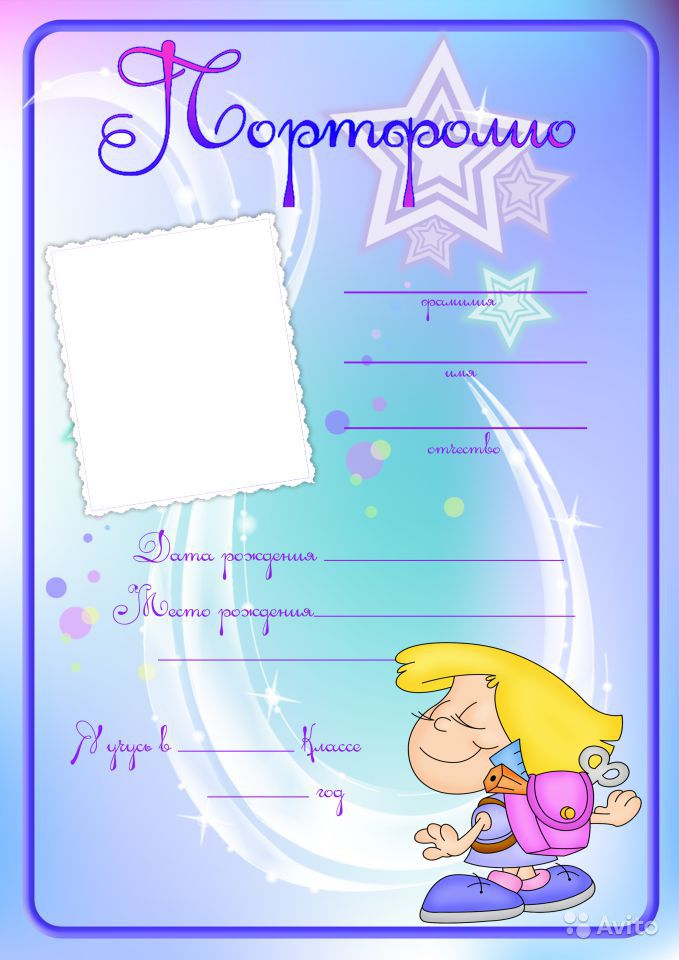 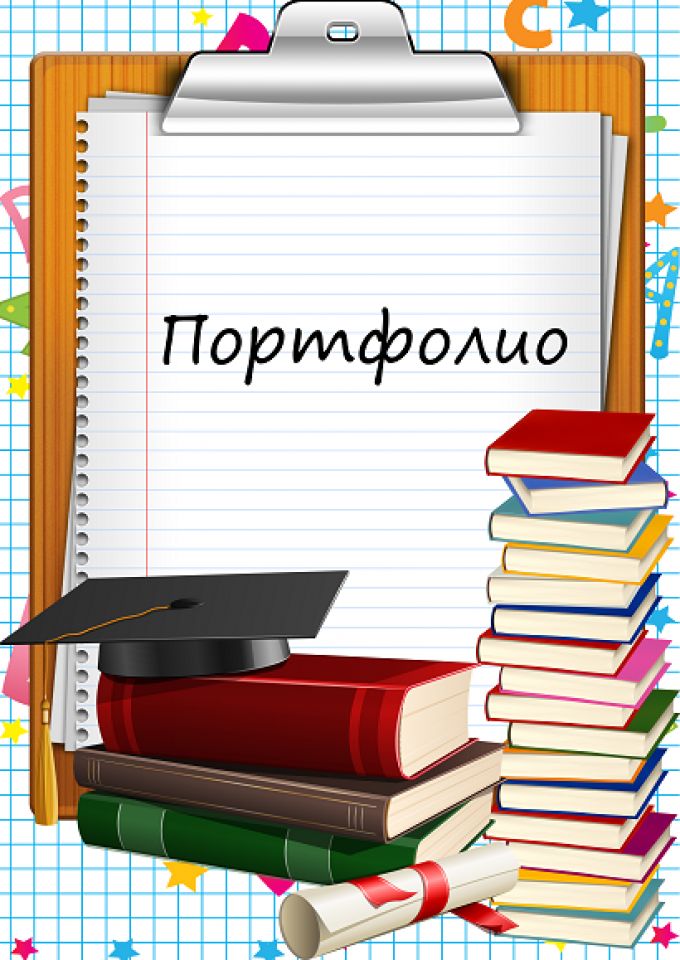 Цели формирования портфолио:
Портфолио – коллекция работ и результатов учащегося, которая демонстрирует его усилия, прогресс и достижения в различных областях.
   Индивидуальная накопительная оценка (портфолио) - комплект документов, оценка предметных, метапредметных и личностных результатов, индивидуальных достижений, являющаяся основой для определения образовательного рейтинга выпускника начальной школы. 

В рамках ФГОС – обязательно 
наличие ПОРТФОЛИО у ребенка!